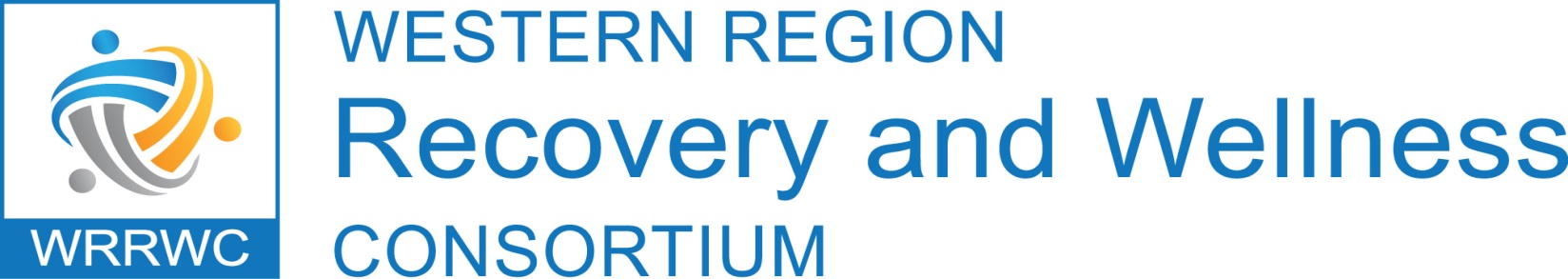 2014 NIATx Project
One Person, One Assessment, One Plan
Change Team Members:
Executive Sponsor:  Larry Winter

Team Leader:  Jill Chaffee

Team Members:
Melissa Christopherson – Chippewa County
Dawn Dachel – Consumer Representative
Tim Easker – Chippewa County 
Denise Eder – Chippewa County
Ron Kiesler – Pierce County 
Tom LaMartina – Chippewa County 
Carol Nedland – Pepin County
Dorothy Peters – Consumer Representative
Paula Platzek – Barron County
Consumer/Customer Input
Customer Input was at the core of our project.
Customer’s said – Too many assessments before getting the services needed.
Staff said – Too much paperwork and process to get people the services they need.  
Customers have been and continue to be engaged in our process.  
Completed NIATx training with county staff.  
Part of change team.
Completed a “walk through.”  
Provided feedback that assisted with the development of the intake satisfaction questionnaire.  
AIM:  While meeting regulatory requirements regarding consumer functional and clinical assessment, increase consumer satisfaction with the intake and assessment process.
Data
The counties of Chippewa, Dunn, Pepin, Pierce, Polk, and Rusk completed a total of 47 customer intake satisfactions in a 4-week time period.  
Results:
Data (Continued)
Not what we expected – Why?:
New consumers/customers to intake may not have the ongoing experience with the county-based system to give longer-term assessment
Tools:
One Person
One Treatment Informed Consent
One Financial Informed Consent
One Assessment 
One Recovery Plan 

Assessment and Plan apply to the following programs: CCS, CRS, CSP, OP-MH, TCM, CLTS – W
Next Steps?
Hypothesis:  Just because data didn’t support a change in paperwork, doesn’t mean we should ignore the Customer Input.  

Implement Paperwork Process across counties of:  Buffalo, Chippewa, and Pepin.

Continue to engage consumers in process and get their feedback.